Handling Exceptions
Objectives
What is exception
Types of exceptions
How to handle exceptions
Trapping pre defined oracle errors
Example of an exception
Consider the example shown in the slide. There are no syntax errors in the code, which  means you must be able to successfully execute the anonymous block. The select statement  in the block retrieves the  last_name of John.
The code does not work as expected. You expected the  SELECT statement to retrieve only  one row; however, it retrieves multiple rows. Such errors that occur at run time are called  exceptions. 
When an exception occurs, the PL/SQL block is terminated. You can handle  such exceptions in your PL/SQL block.
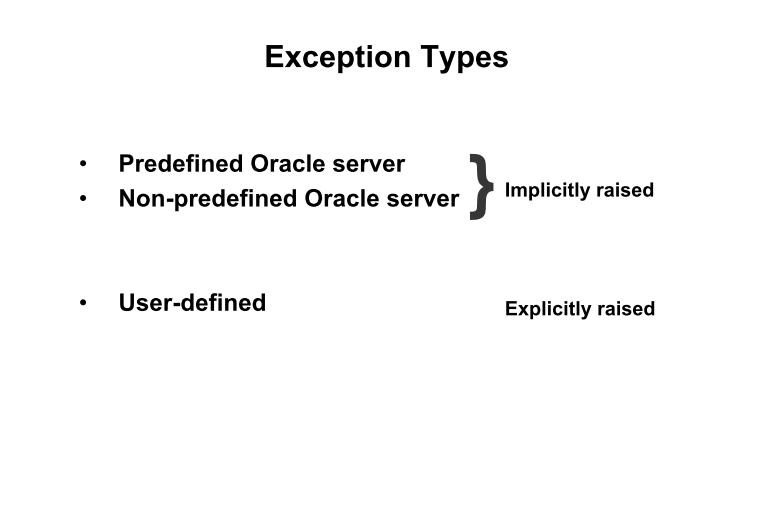 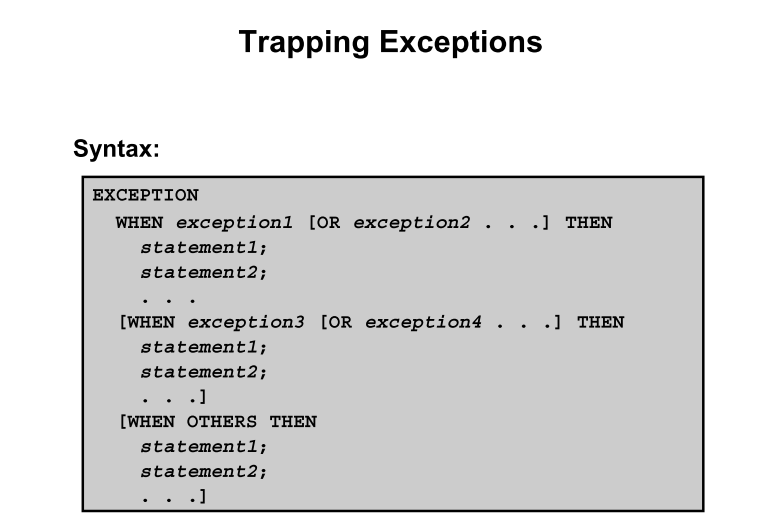 Trapping Exception
exception  Is the standard name of a predefined exception or the name of a user-defined exception declared within the declarative section 
statement  Is one or more PL/SQL or SQL statements 
OTHERS  Is an optional exception-handling clause that traps any exceptions that have not been explicitly handled
Predefined Oracle server Errors